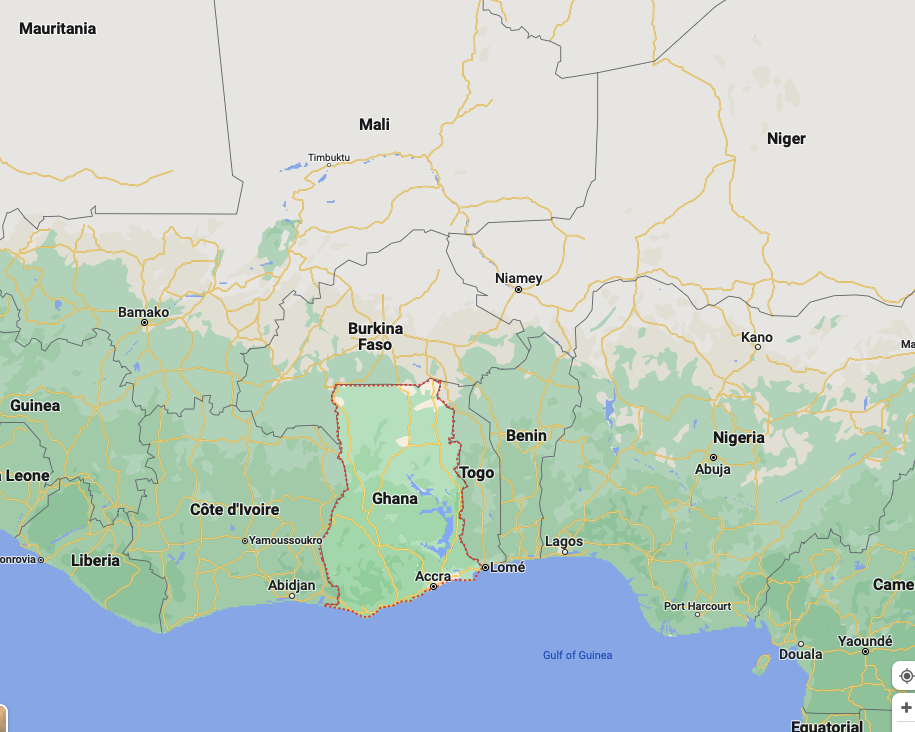 20XX
PRESENTATION TITLE
1
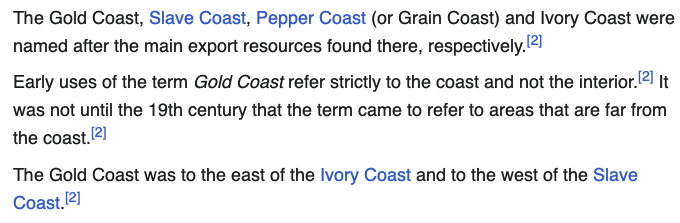 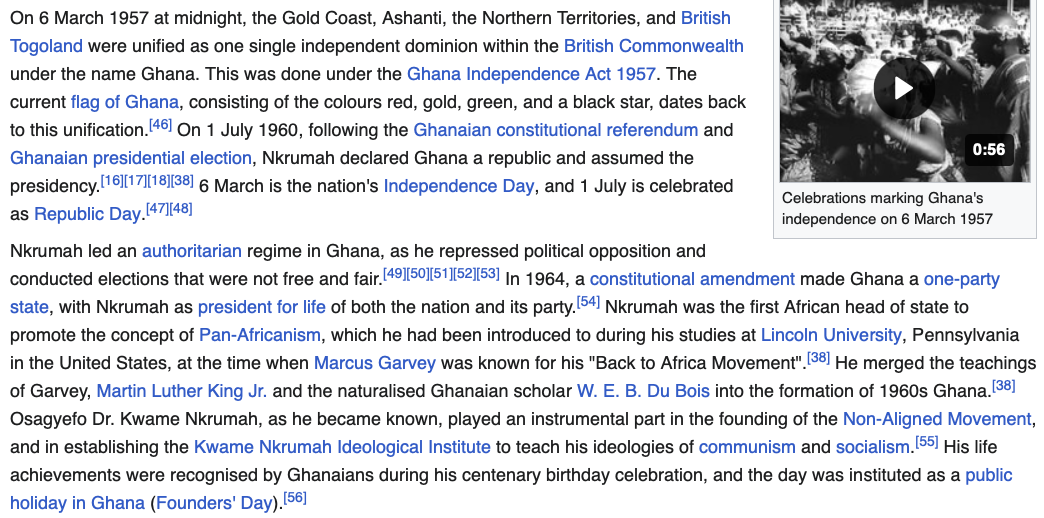 20XX
PRESENTATION TITLE
2
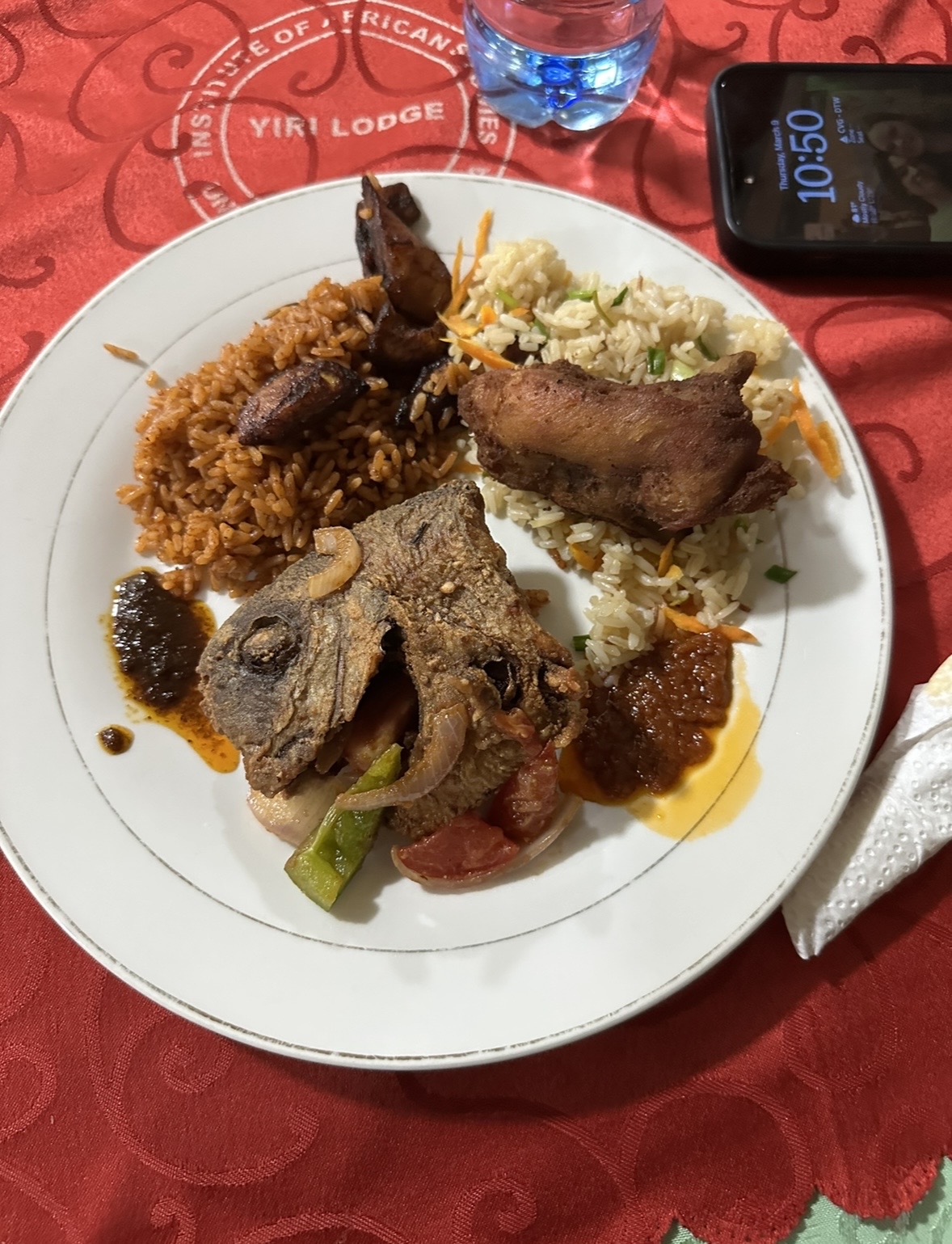 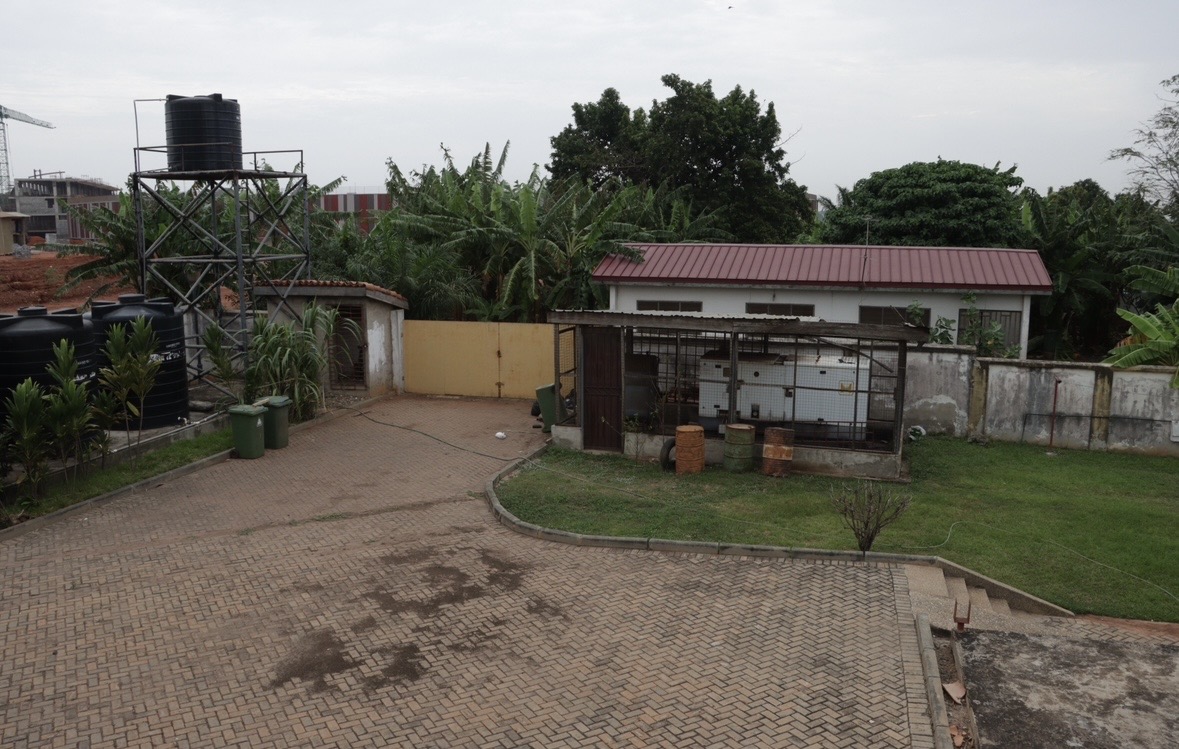 20XX
PRESENTATION TITLE
3
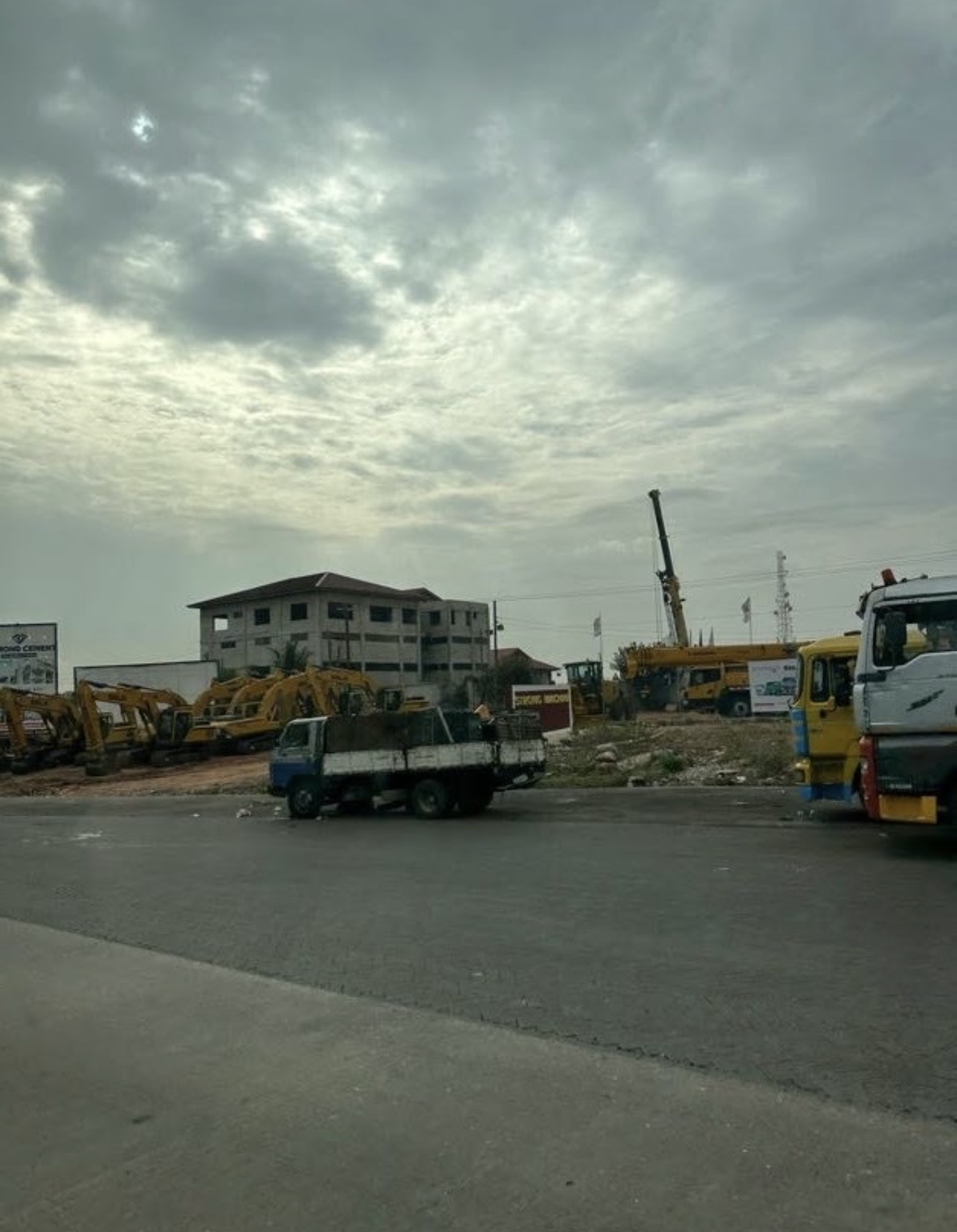 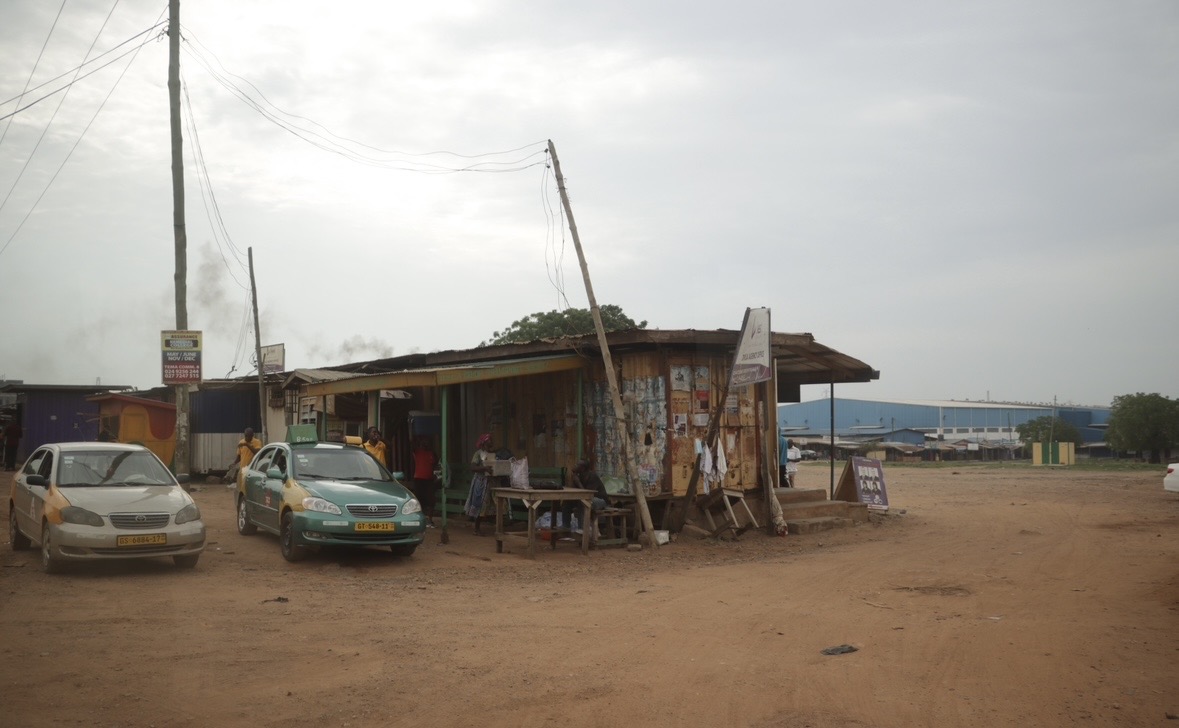 20XX
PRESENTATION TITLE
4
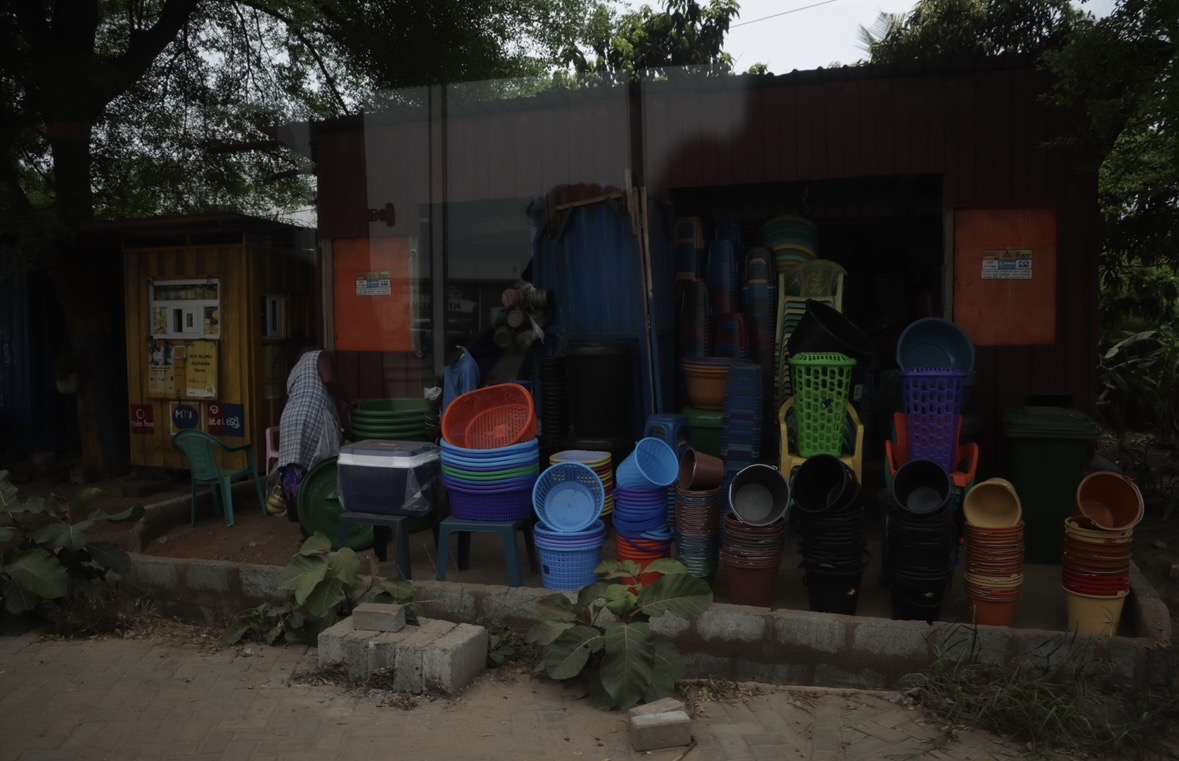 20XX
PRESENTATION TITLE
5
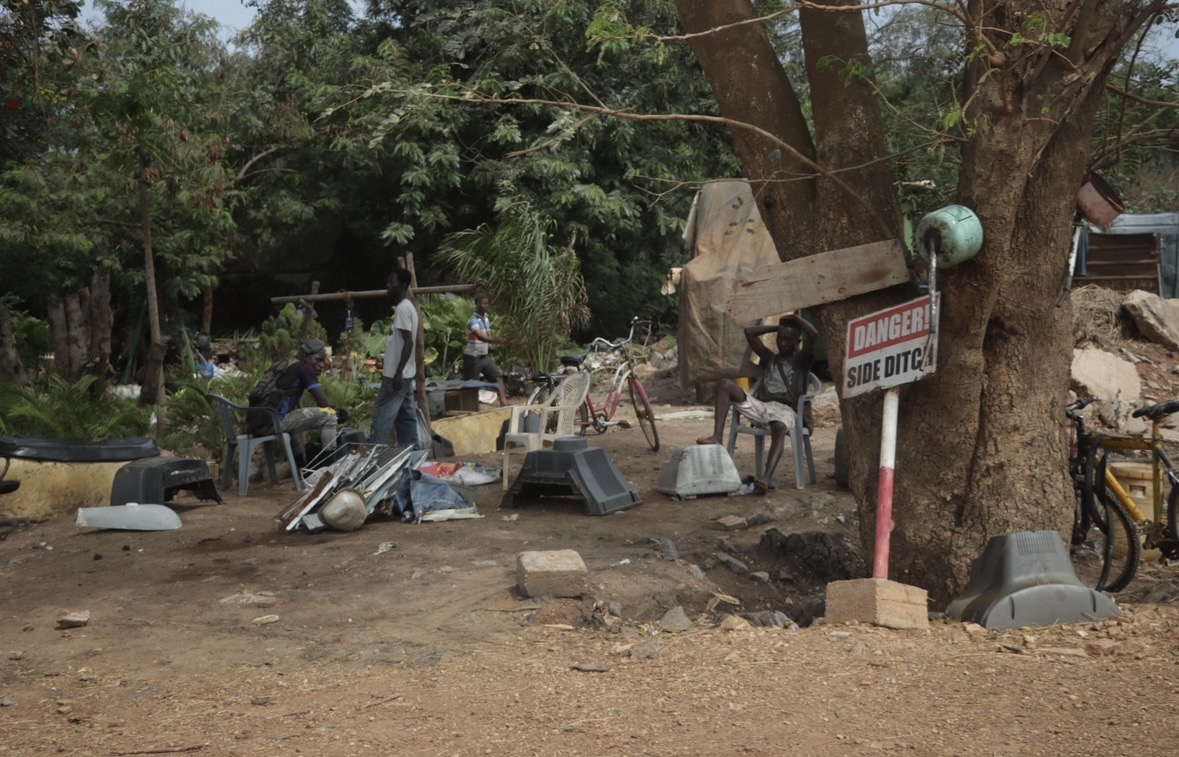 20XX
PRESENTATION TITLE
6
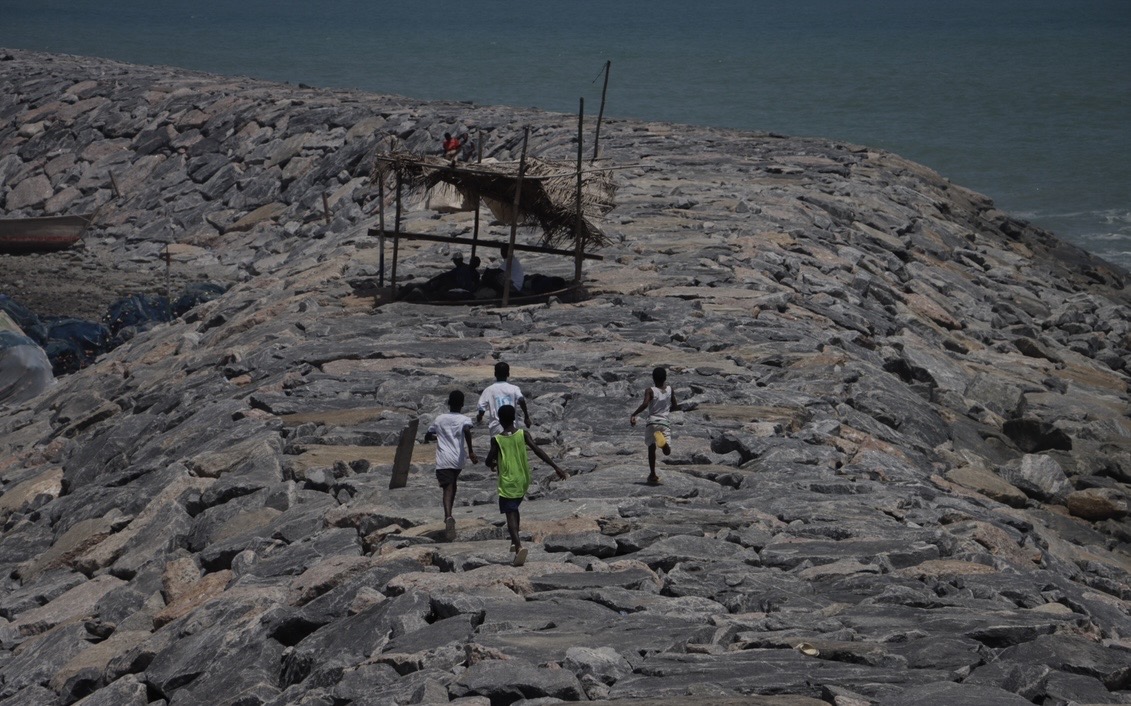 20XX
PRESENTATION TITLE
7
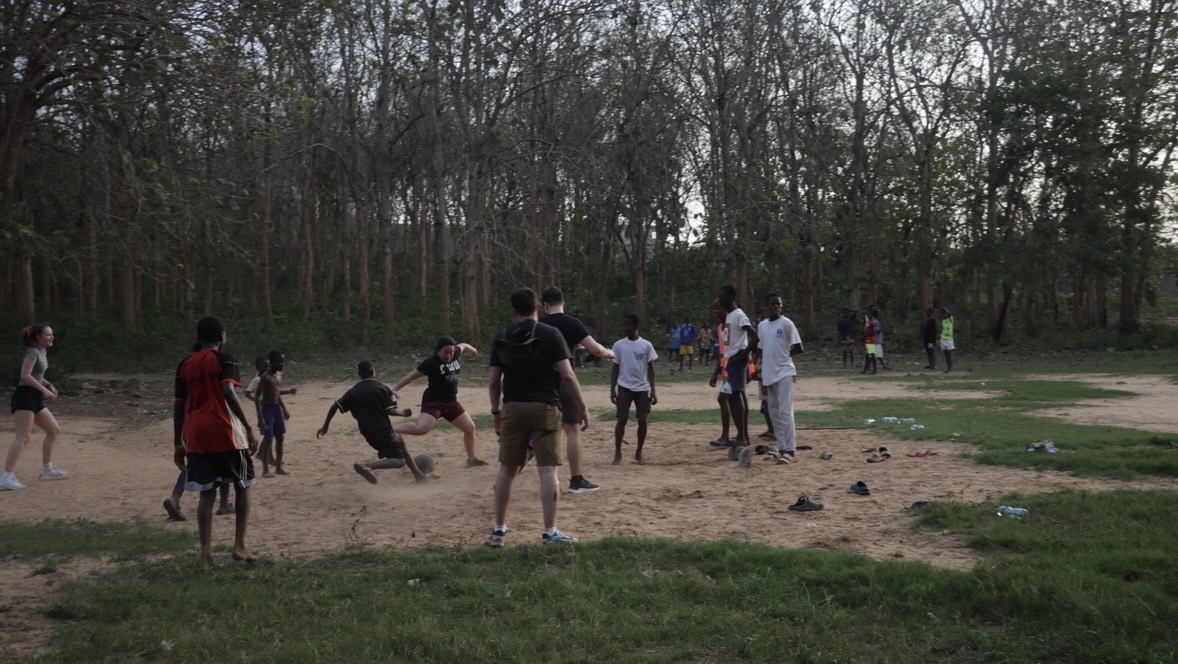 20XX
PRESENTATION TITLE
8
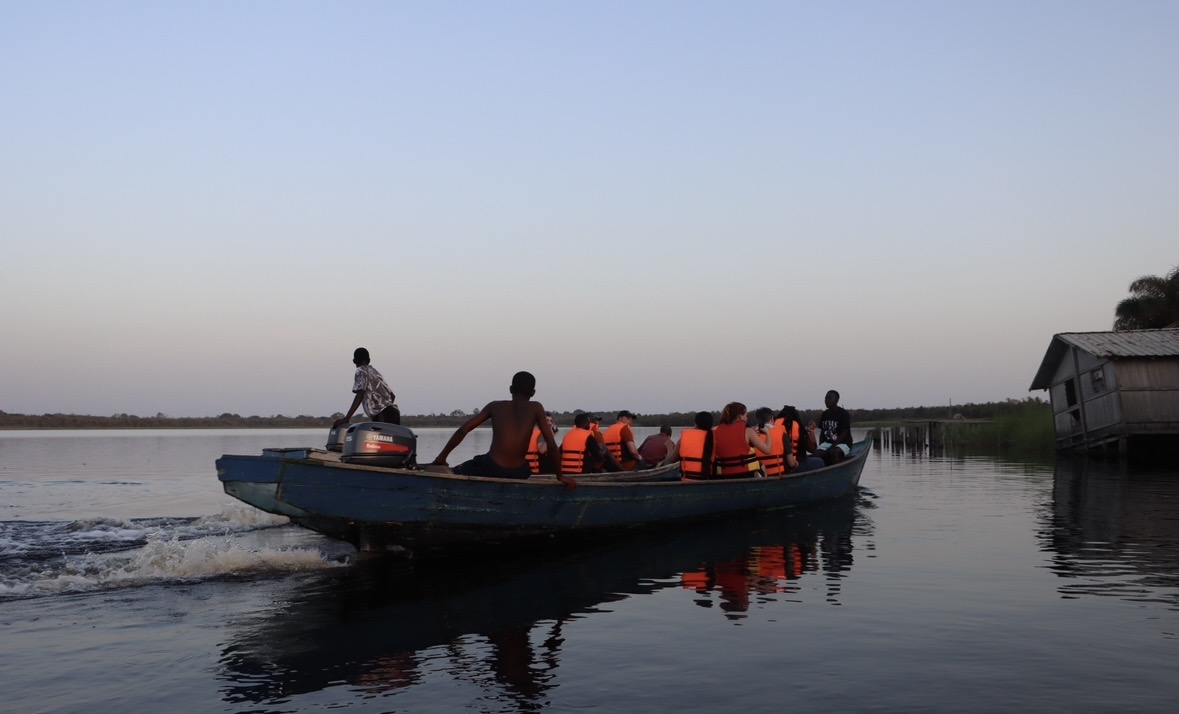 20XX
PRESENTATION TITLE
9
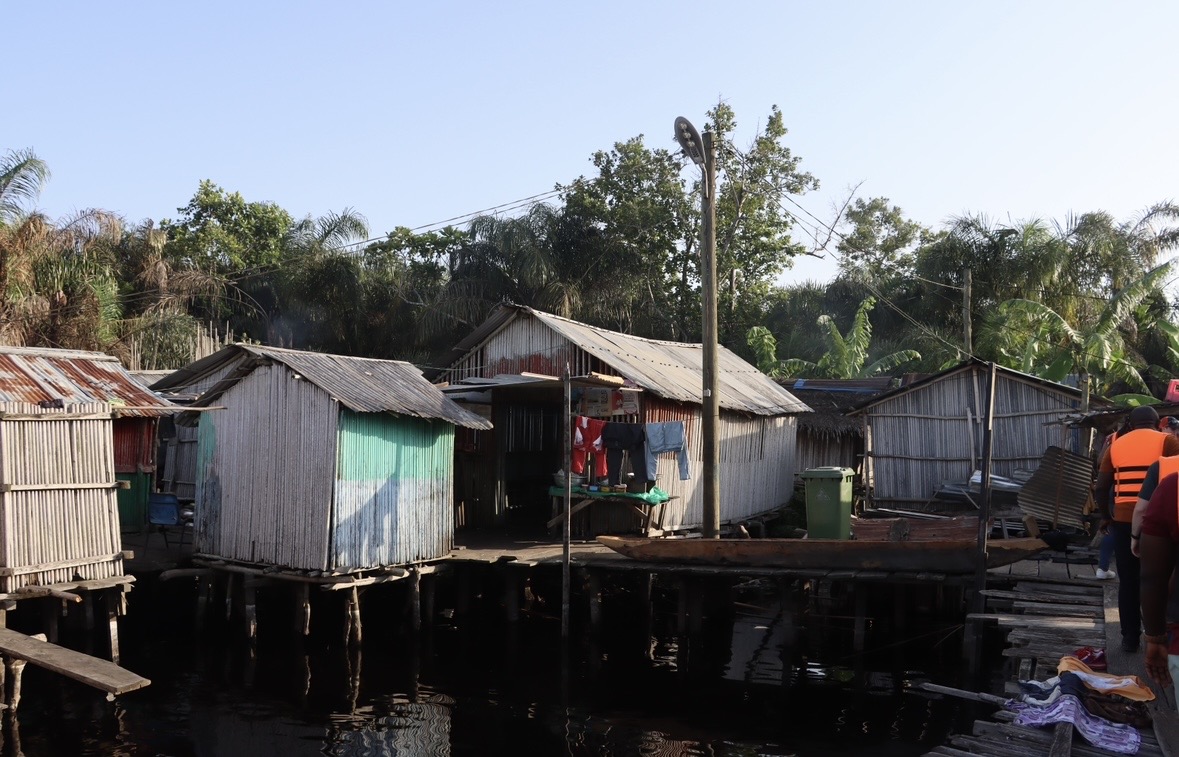 20XX
PRESENTATION TITLE
10
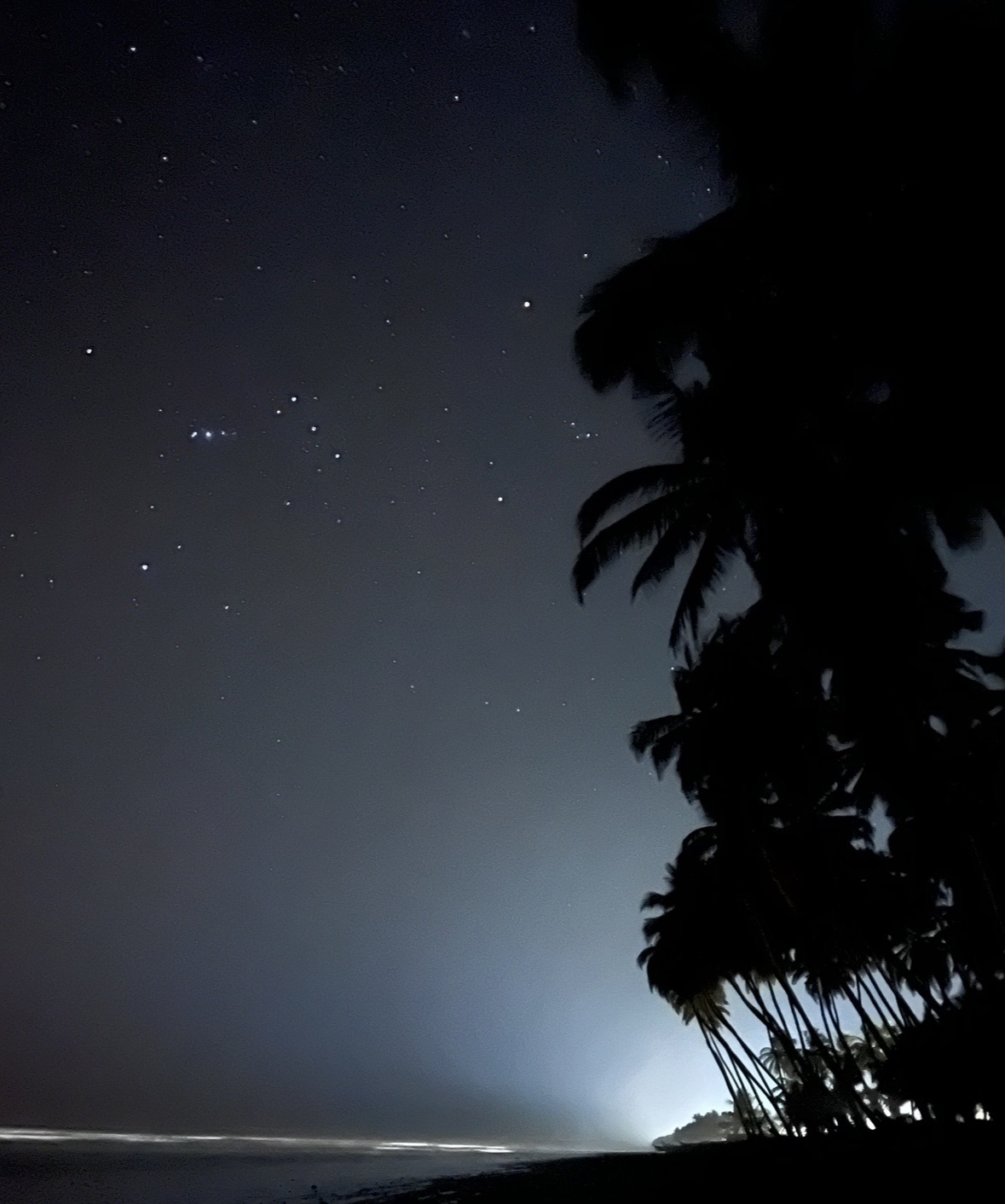 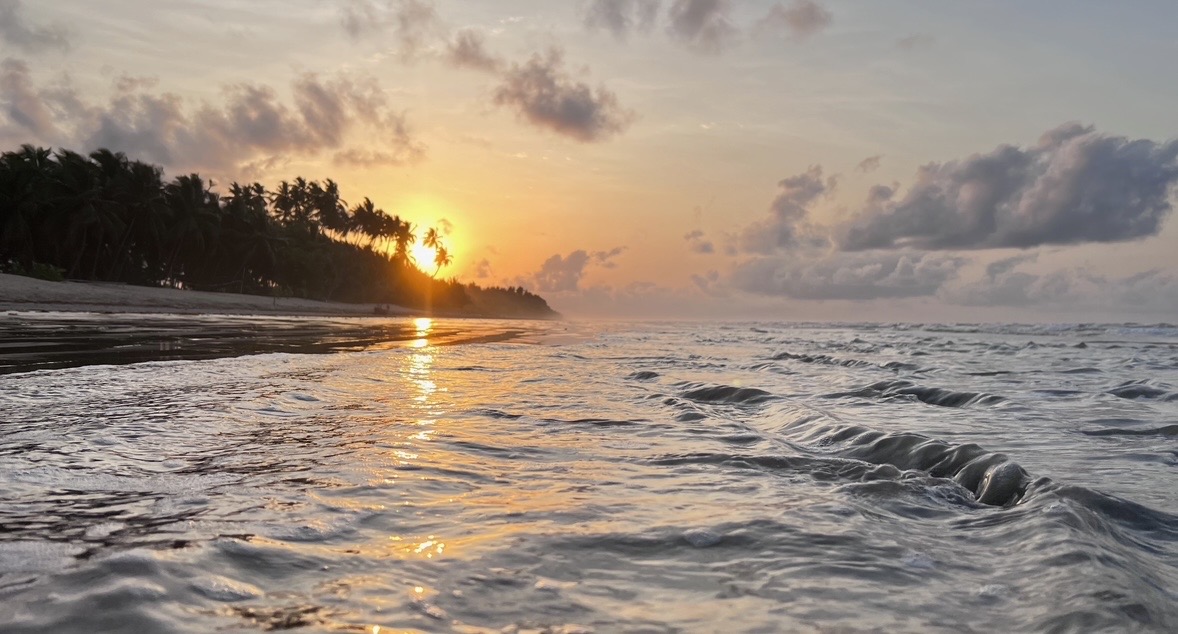 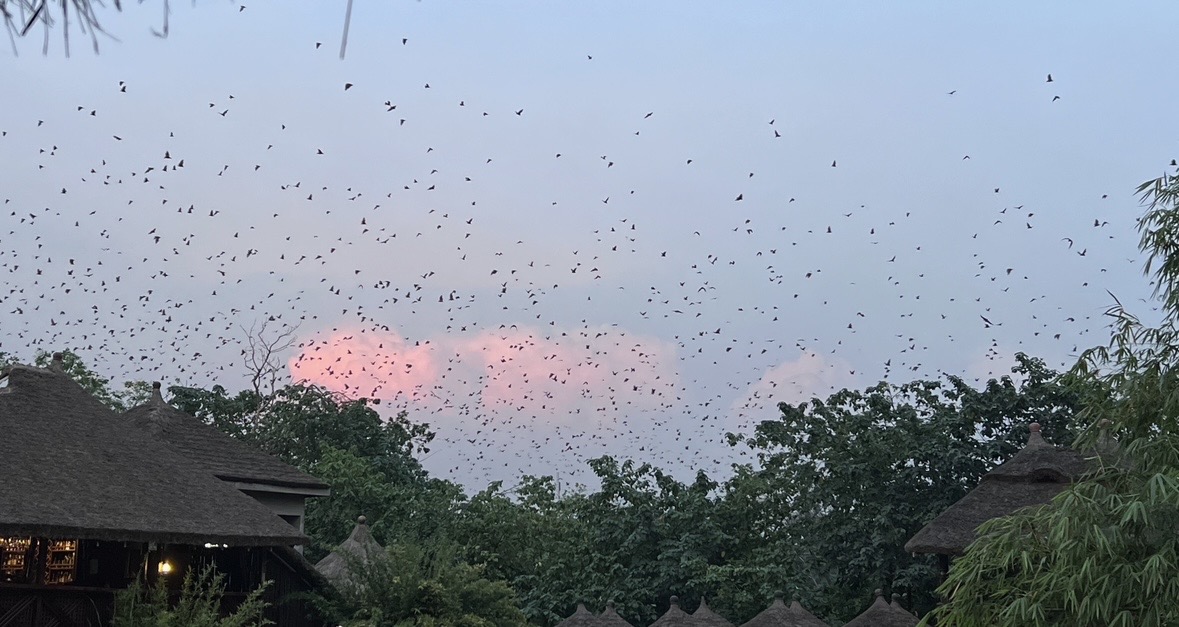 20XX
PRESENTATION TITLE
11
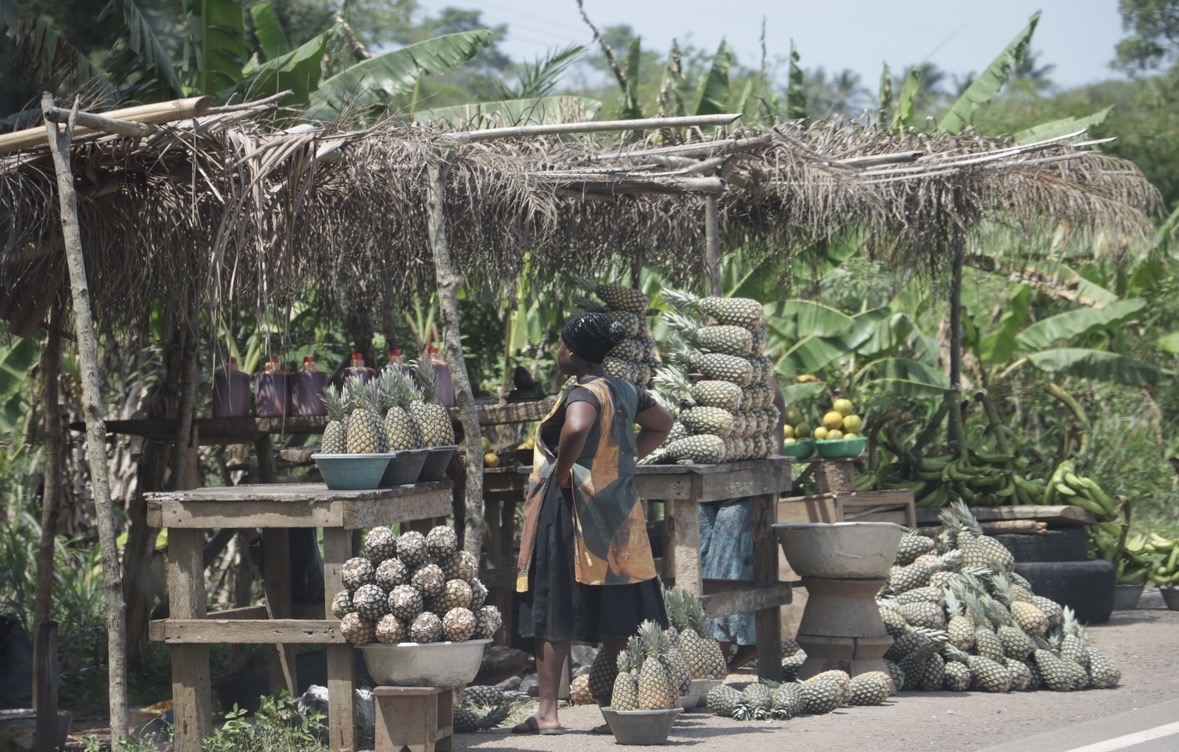 20XX
PRESENTATION TITLE
12
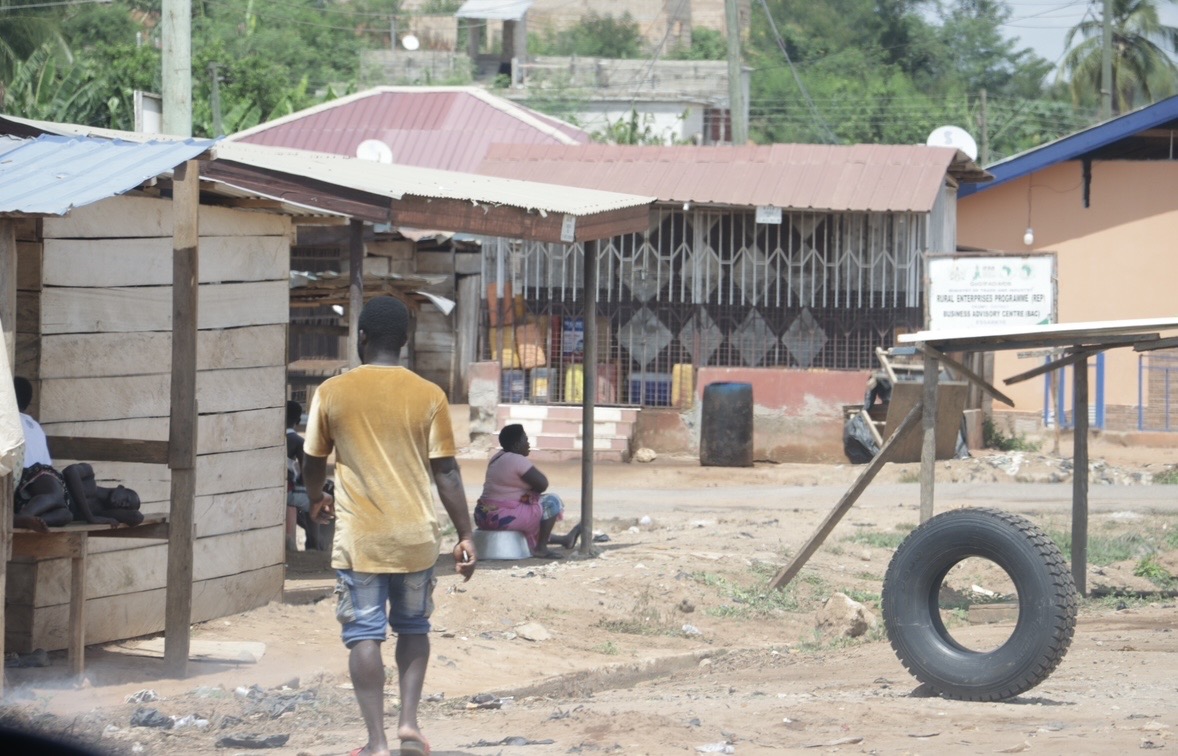 20XX
PRESENTATION TITLE
13
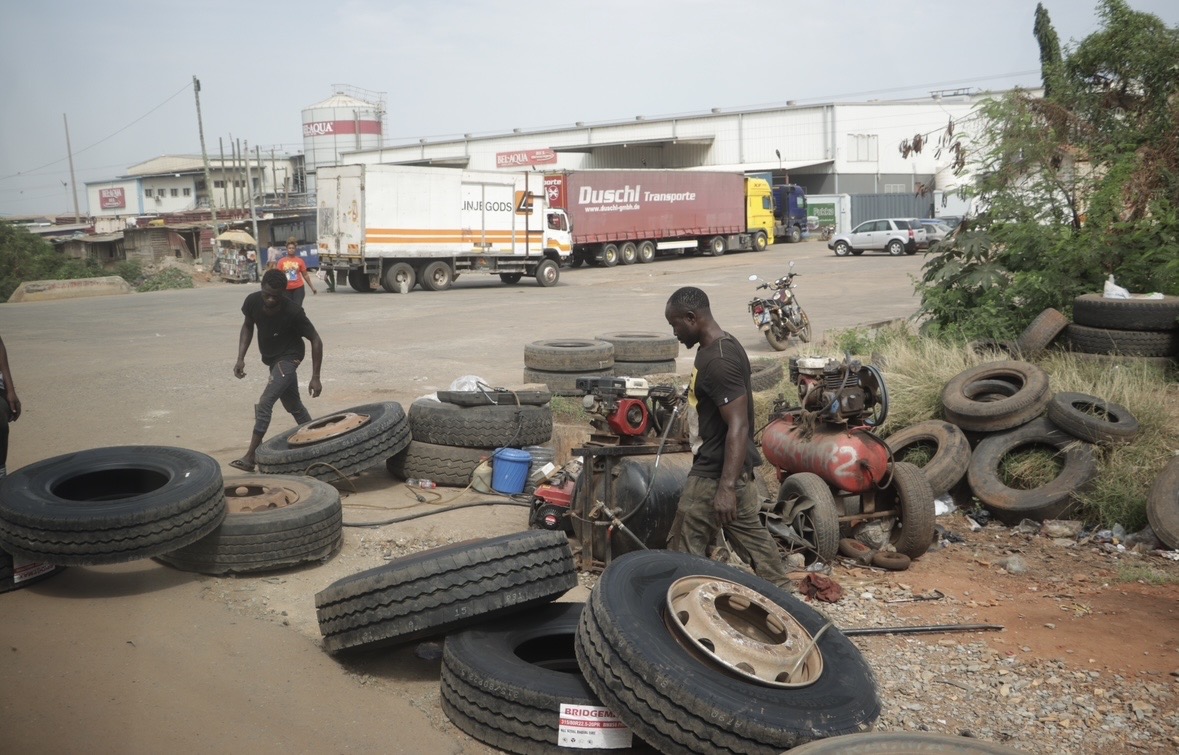 20XX
PRESENTATION TITLE
14